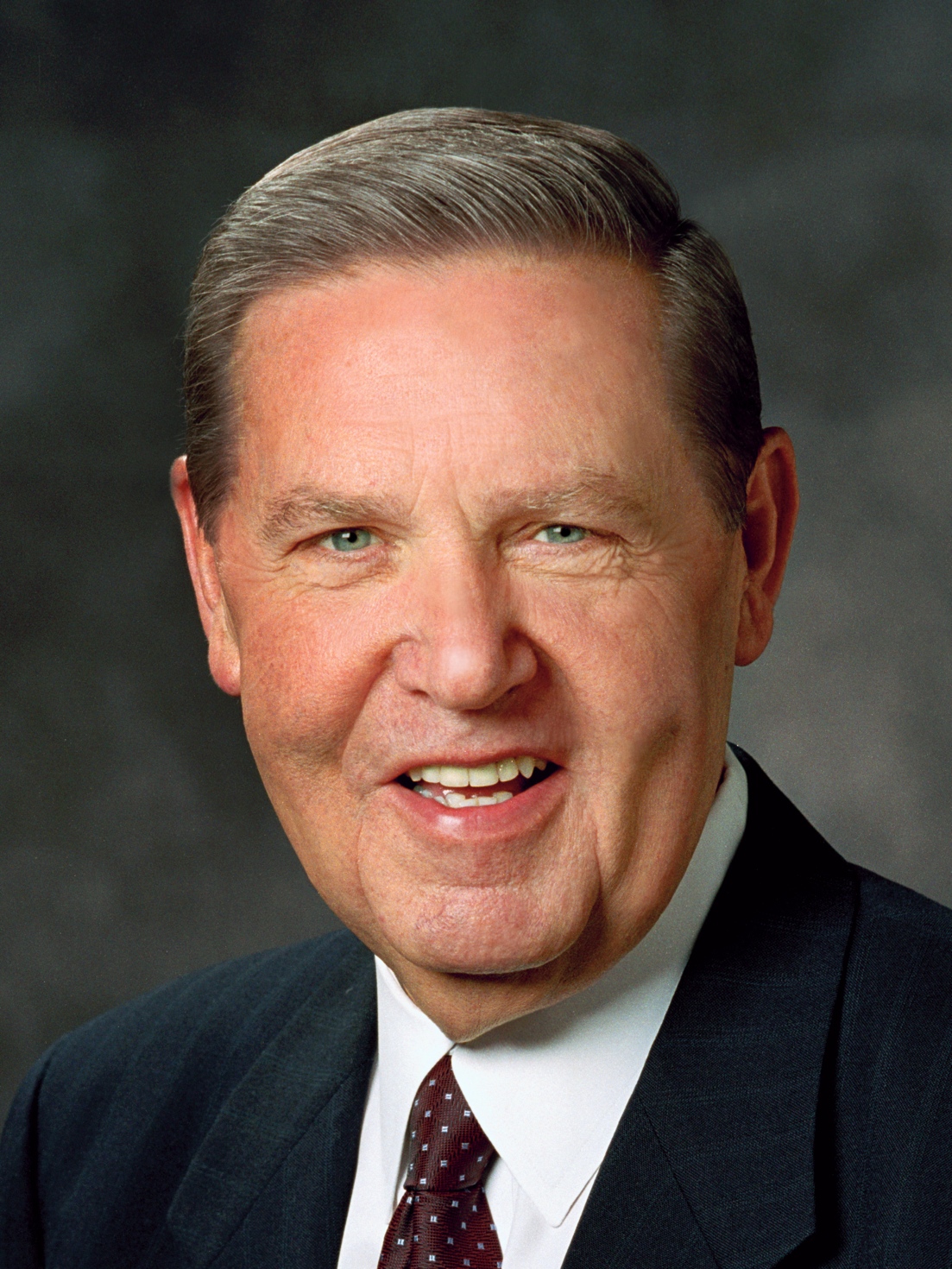 “There are going to be times in our lives when someone else gets an unexpected blessing or receives some special recognition. May I plead with us not to be hurt—and certainly not to feel envious—when good fortune comes to another person?
Jeffrey R. Holland
“The Laborers in the Vineyard,” Ensign or Liahona, May 2012, 31
1 of 2
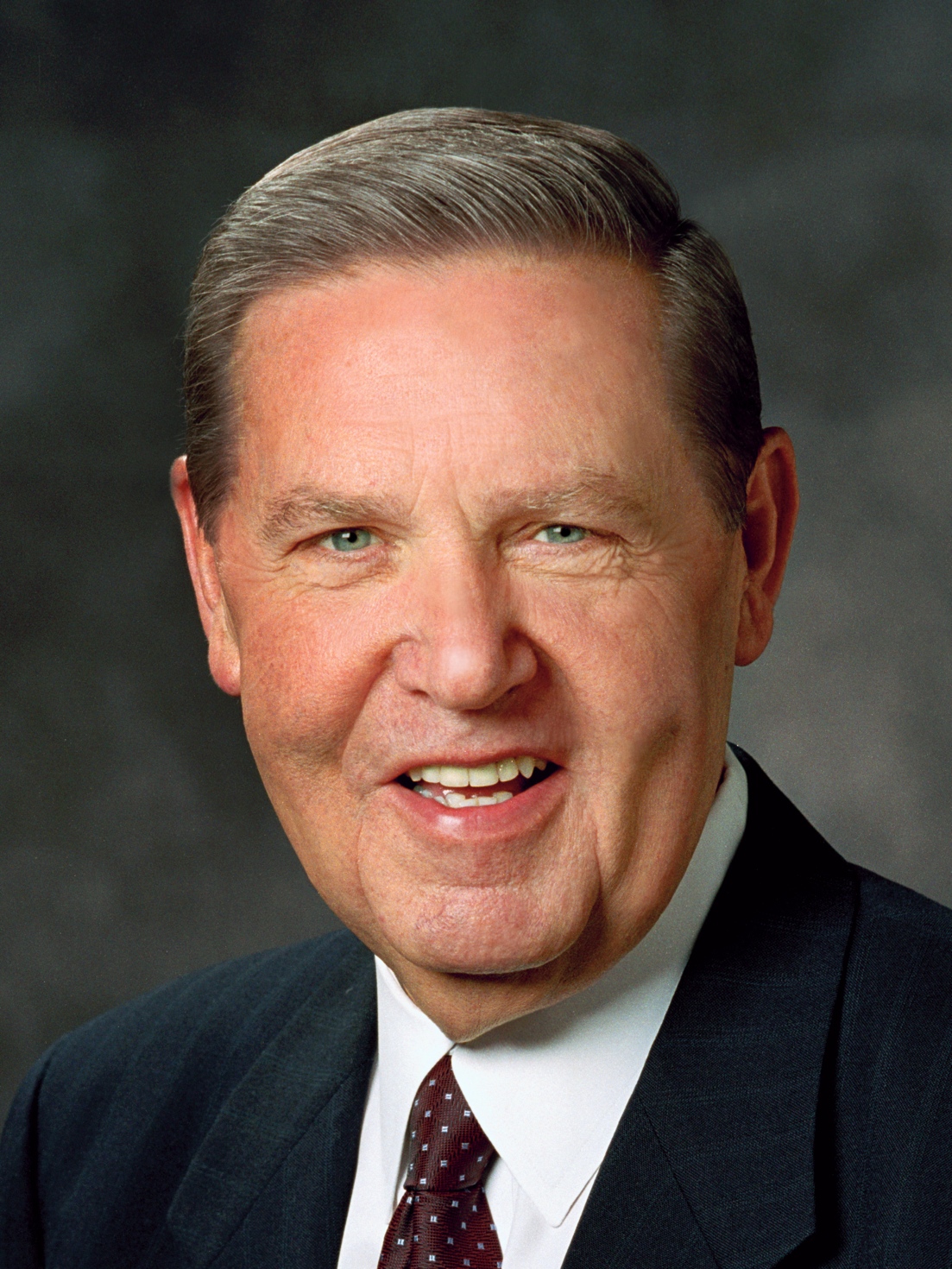 We are not diminished when someone else is added upon. We are not in a race against each other. . . . The race we are really in is the race against sin, and surely envy is one of the most universal of those.”
Jeffrey R. Holland
“The Laborers in the Vineyard,” Ensign or Liahona, May 2012, 31
2 of 2